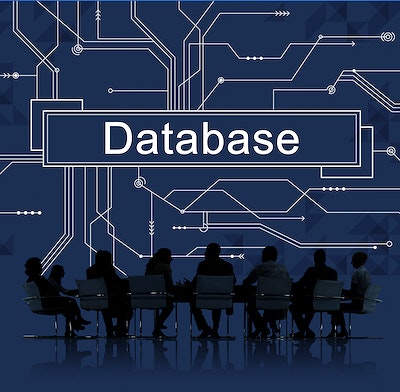 Unit7-Be a data bossParts of tableData types
Year 4 Week 21 Day 1
Learning objective
Key Vocabulary
Data Field, Record, Data, Data types (Text, Number, Date/Time, Yes/No)
Big Question
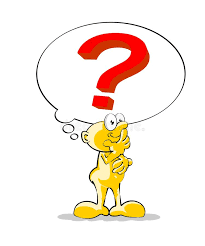 What types of data are present in each column?
How is the data formatted, and are there any transformations needed?
10 mins-Visual Aid

Observer the form and show your option cards.
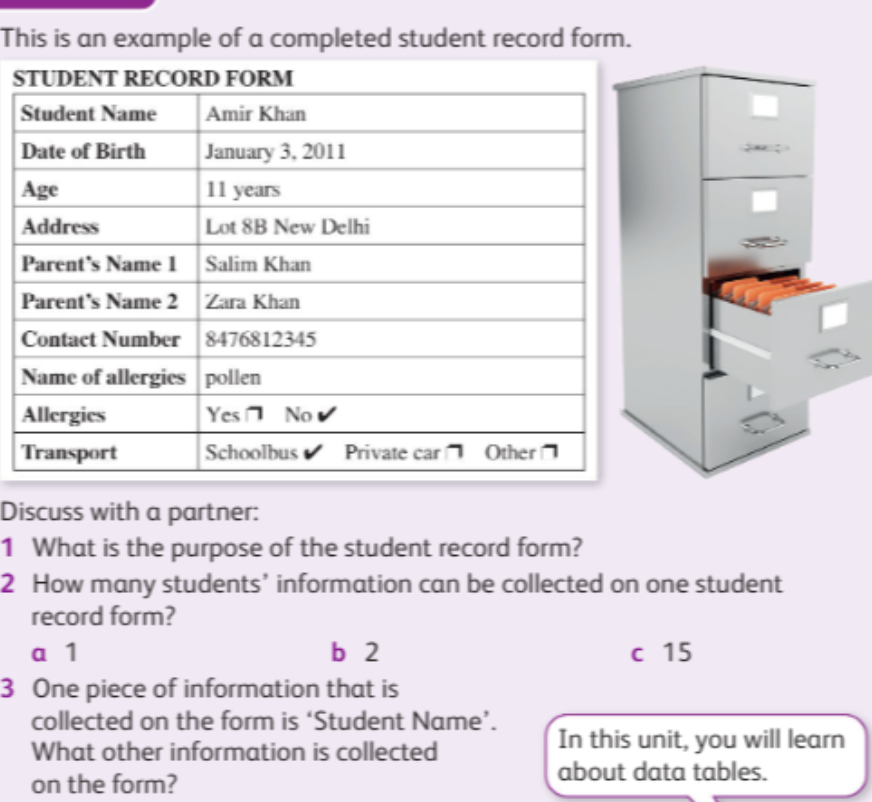 Hook Activity – Group (10 mins)
12 mins- Class discussion
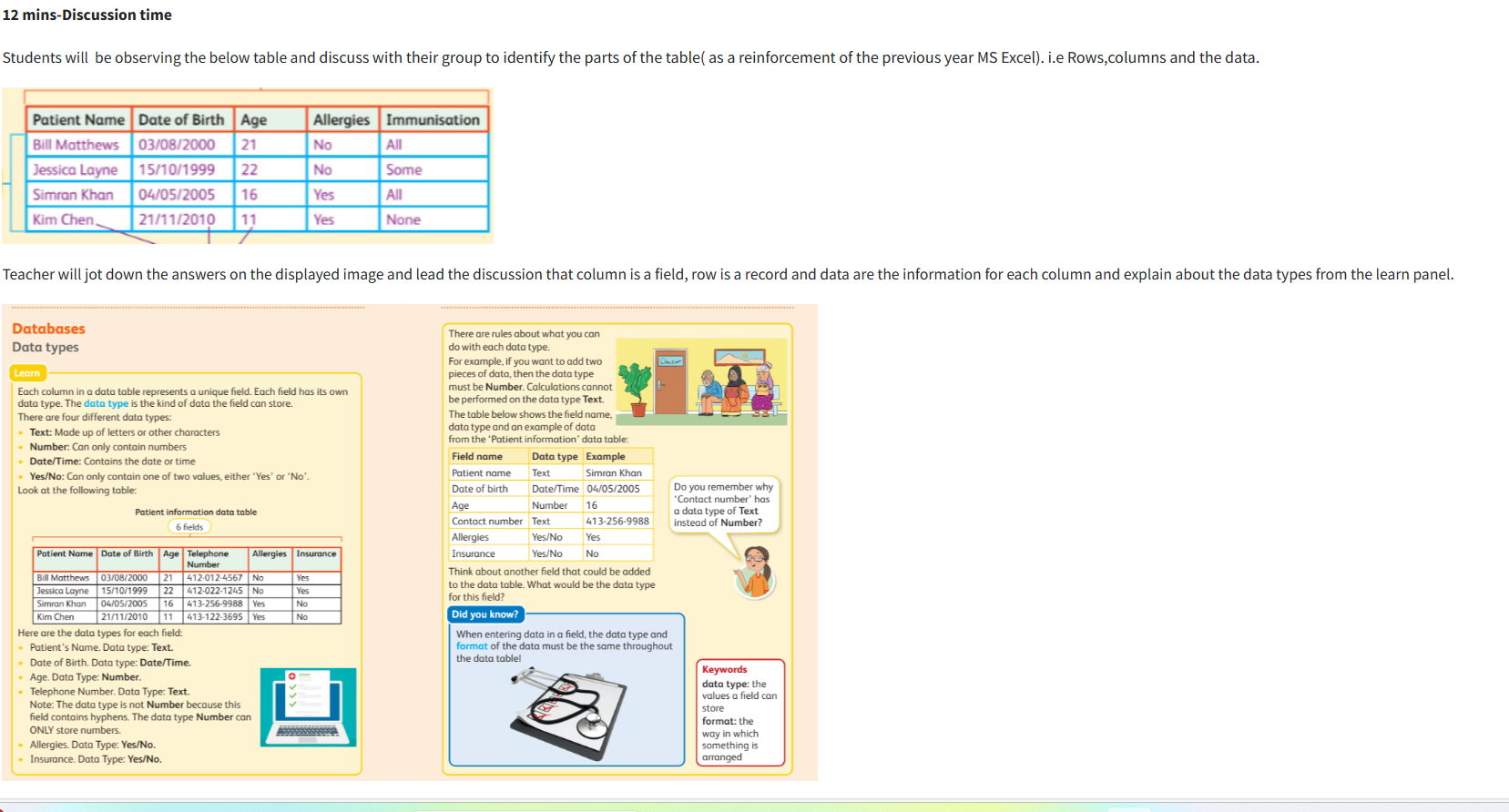 Main Activity  Discussion–
0 mins- Rotational Learning stations
Students will be grouped into group of 4 and ask them visit each station. Set the timer to 7-8 mins for each station.
Learning station 1-Label and identify the parts of table
Students will discuss & complete the Activity sheet2.
Learning station2-Match the correct data types
Students will  discuss & complete the Activity sheet3.
Learning station3- Technology based-(Nearpod activity Fill in the blanks)
Students will  discuss & complete it on smart board.
Learning station 4-Indepent learning (Challenge)
Students will complete the challenge yourself activity Q1 which is given in learners book page 101.
Main Activity  Discussion–
35 mins- Group Work
Group 1- 
Discuss with the group and complete the Worksheet 1.
Group 2- 
Discuss with the group and complete the Support worksheet1.
Main Activity  Discussion–
Enrichment task
Students will create an algorithm for adding two numbers with variables in barcoded sheet.


sample of algorithm of subtraction.
Enrichment task
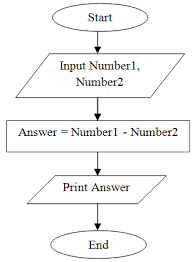 Plenary
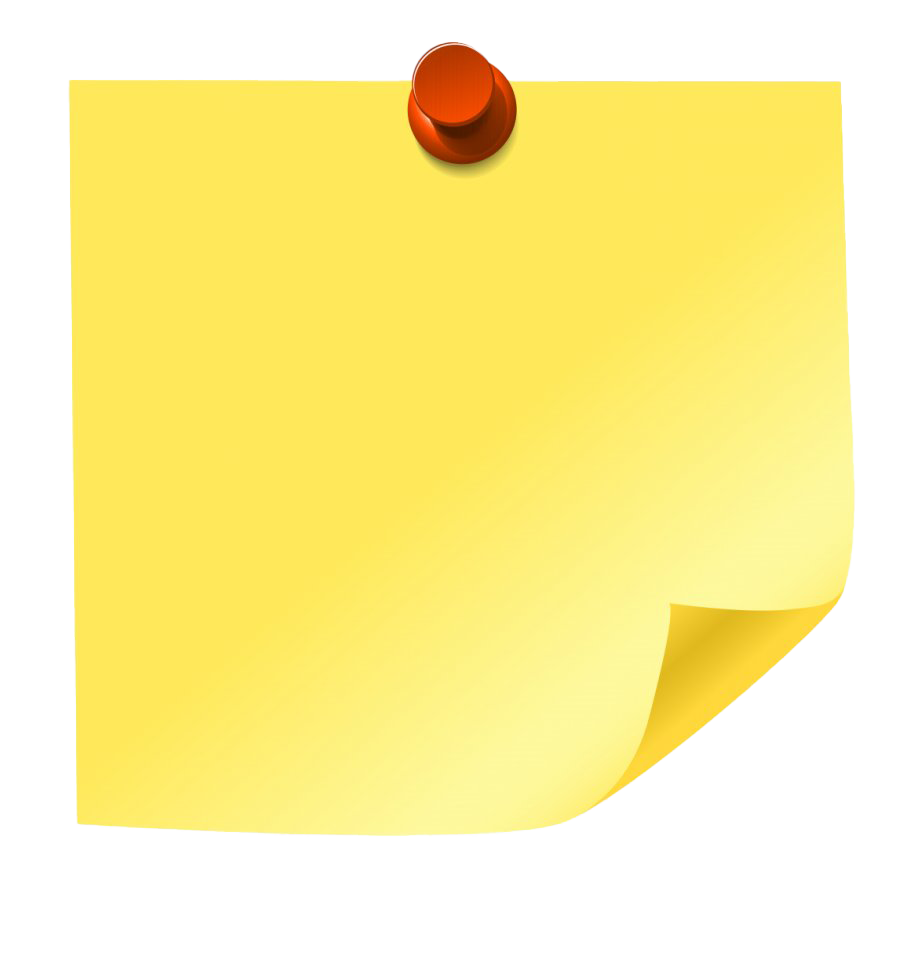 State whether the statement is True or False.
a Each column in a data table represents a unique field.
b Calculations cannot be performed on data that is of type Text. 
c Some fields can hold data in different formats.
d A field with data type Text can only store letters.
e A field with a data type of Yes/No can store data with many possible values.